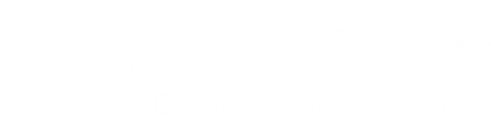 Pierce County DEM:Emergency Preparedness Update

June 27, 2024
NWS Forecast: July-September 2024
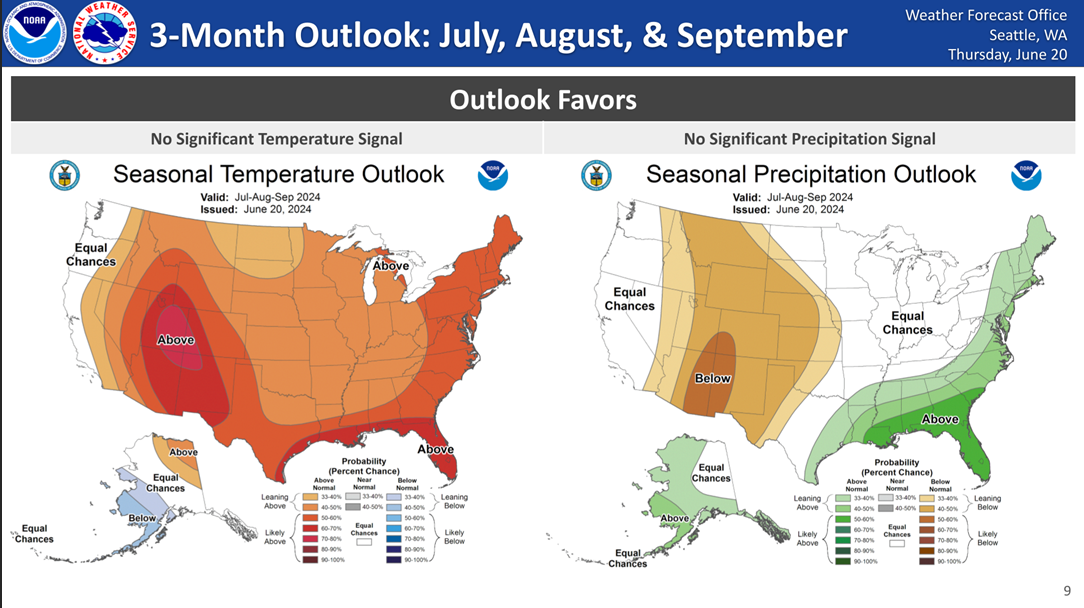 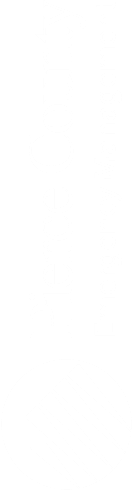 NWS Forecast: 2024 Wildfire Outlook
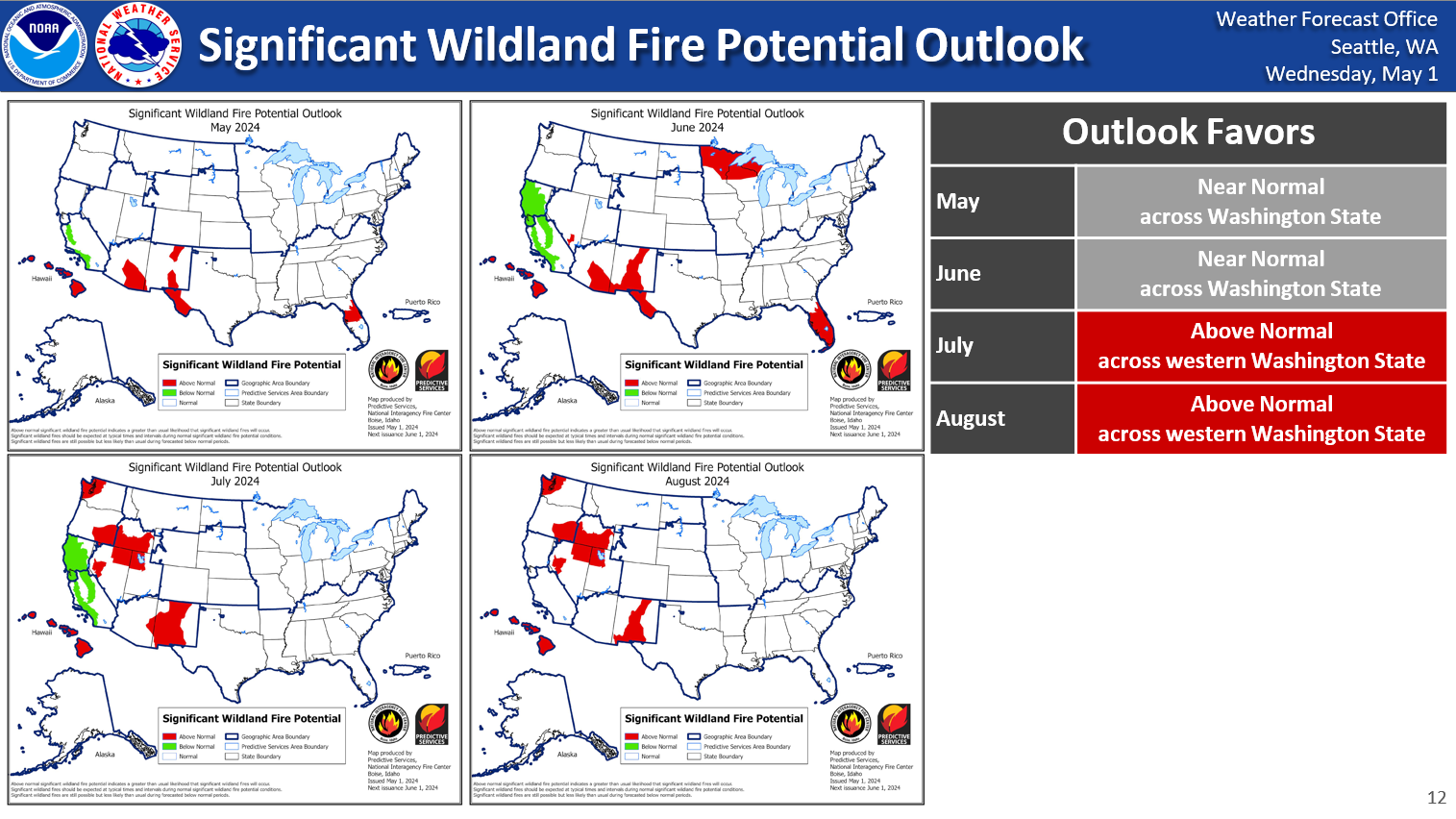 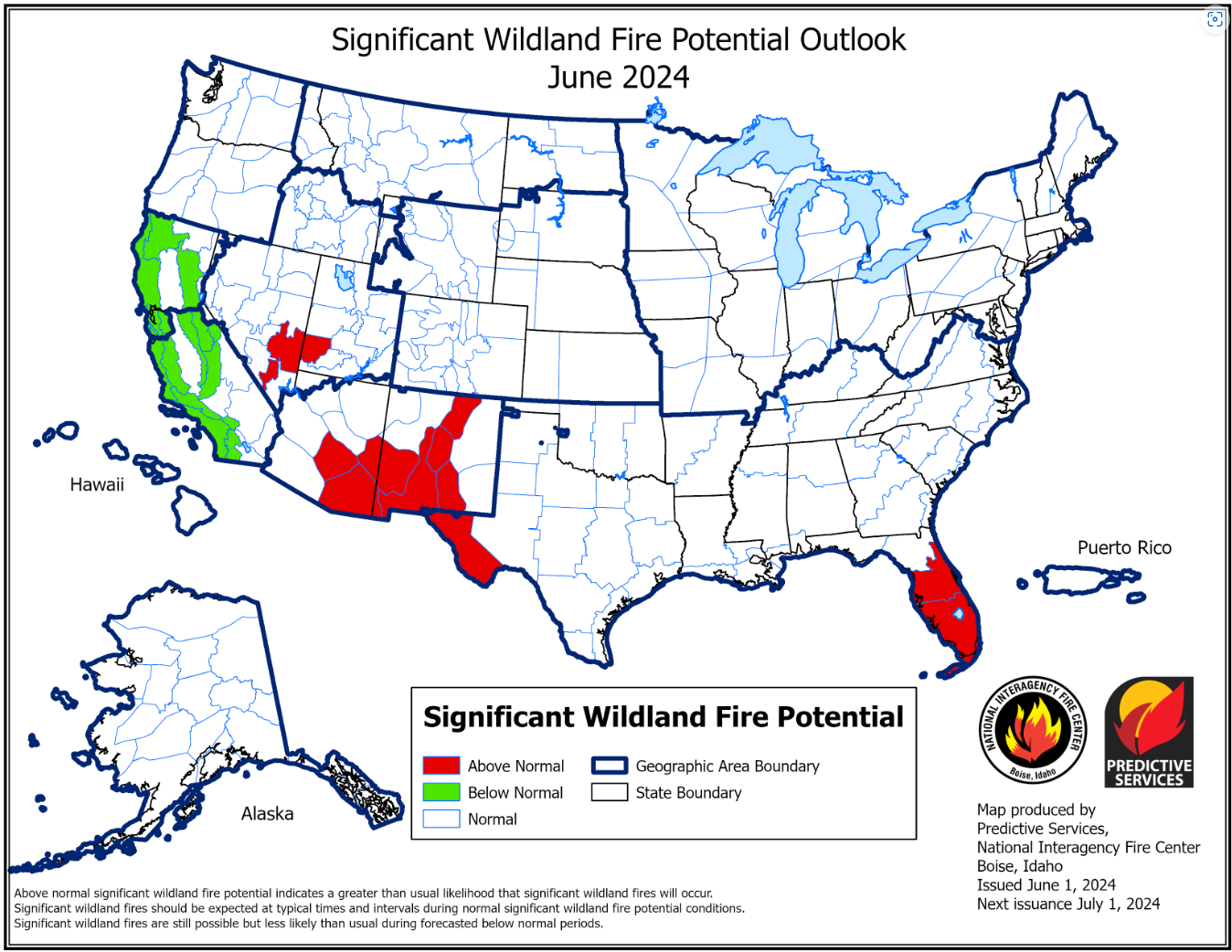 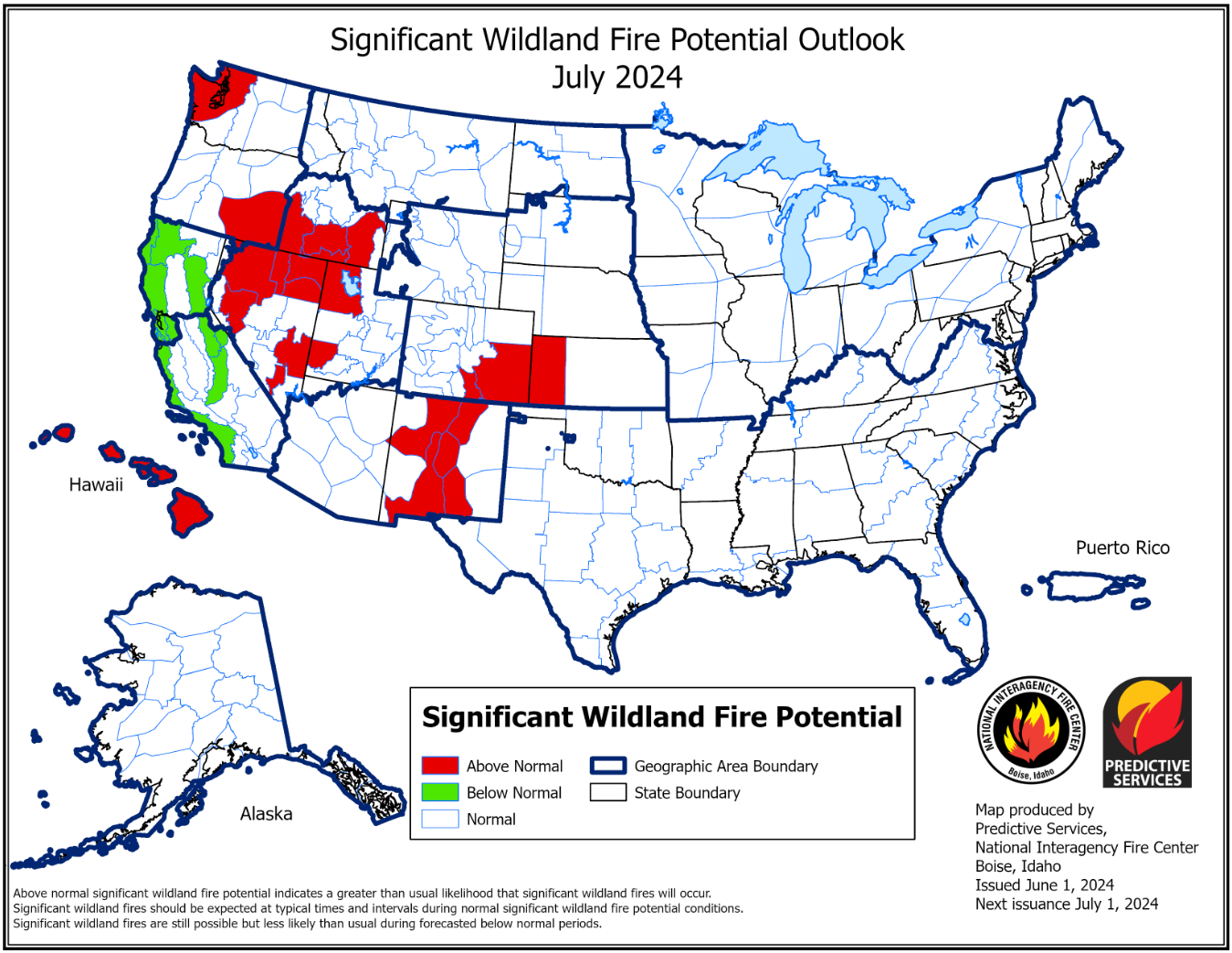 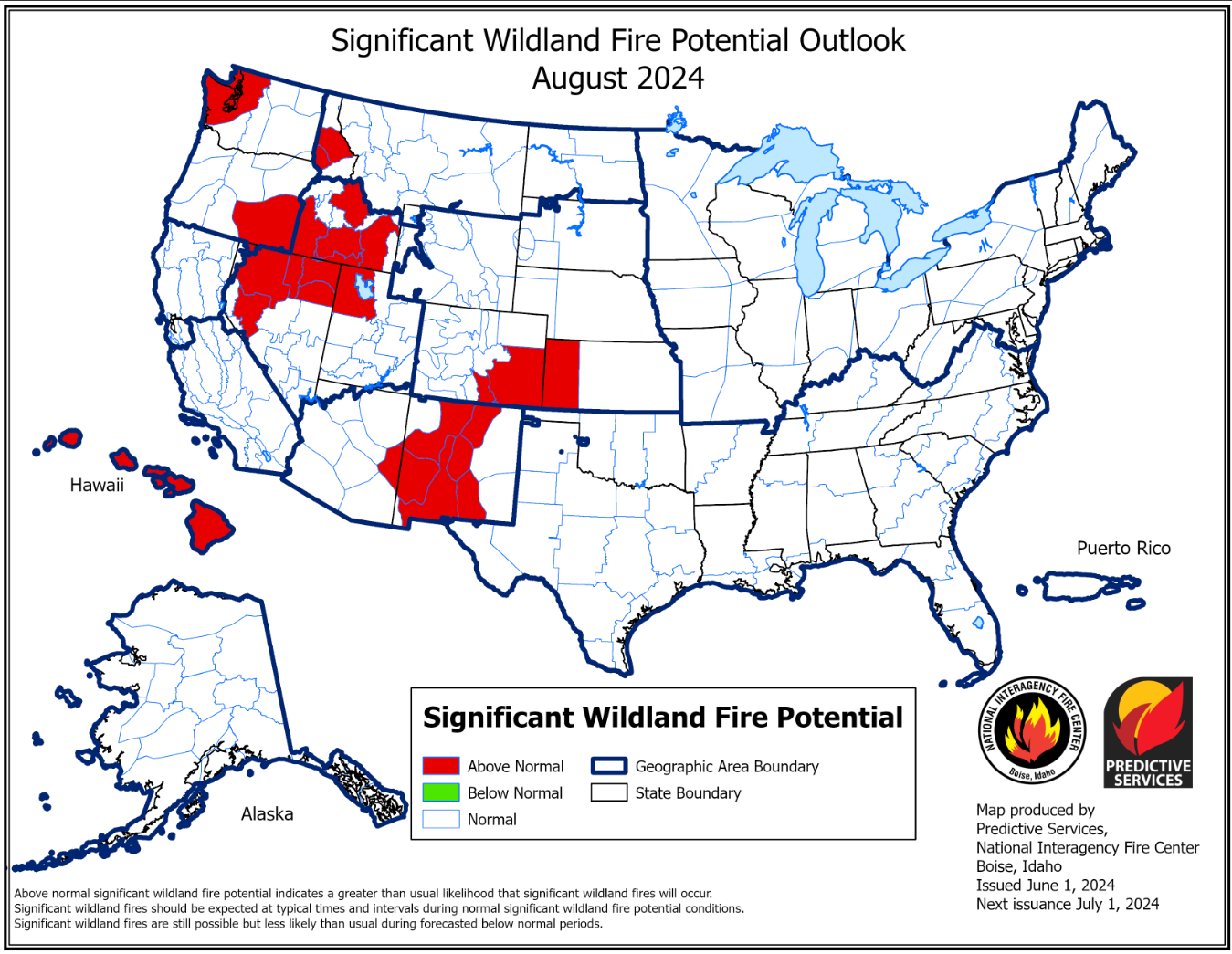 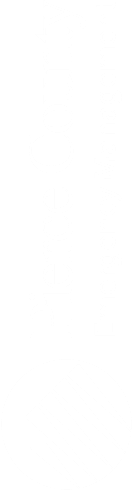 Tools & Resources
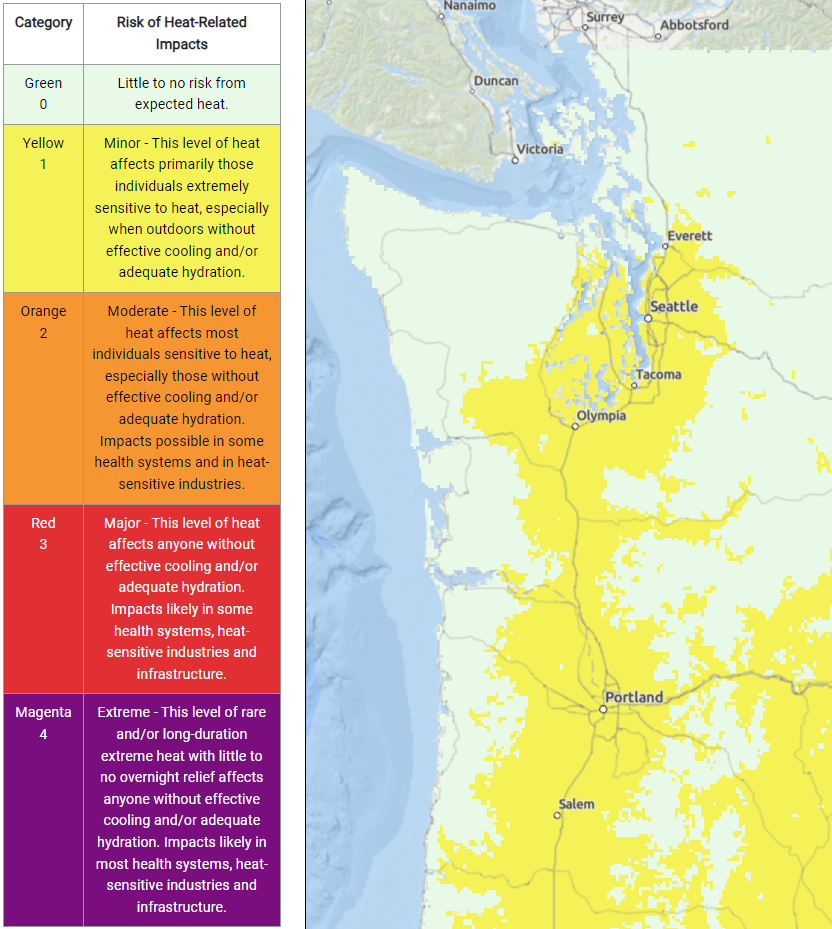 National Weather Service (NWS) HeatRisk tool:
https://www.wpc.ncep.noaa.gov/heatrisk/?wfo=sew
Puget Sound Clean Air Agency (PSCAA) Air Quality Index:
https://secure.pscleanair.org/AirQuality/NetworkMap
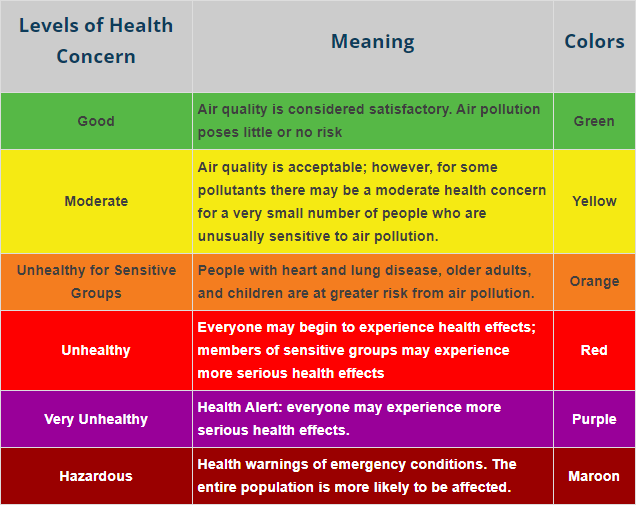 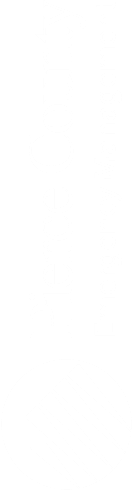 Extreme Weather Plan
Identifies PCEOC’s response criteria & resources
Level III – Duty Officer
Level II – Partial EOC Activation
Level 1 – Full EOC Activation

Activation criteria based on several factors:
NWS HeatRisk level
PSCAA air quality index level
Local jurisdiction need/request
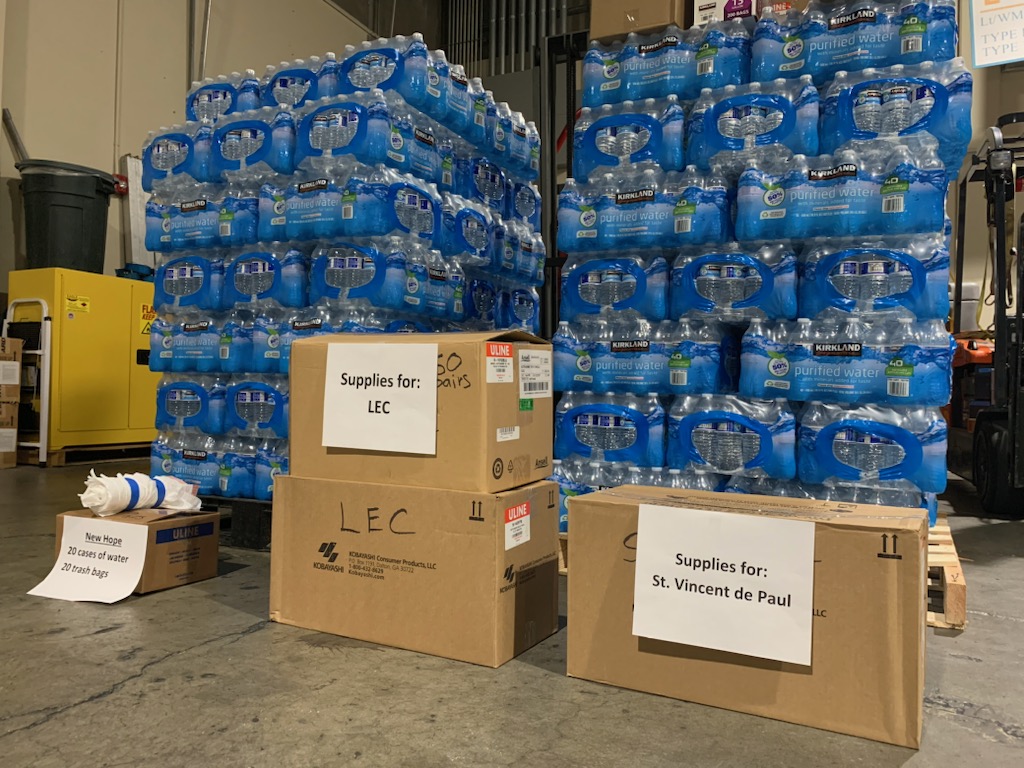 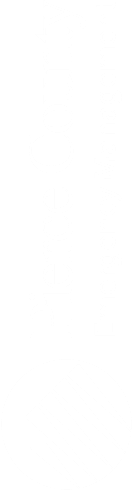 Resources identified based on EOC activation level
Hyperthermia kits, cooling centers, overnight shelters, information via social media & website, etc.
Emergency Preparedness
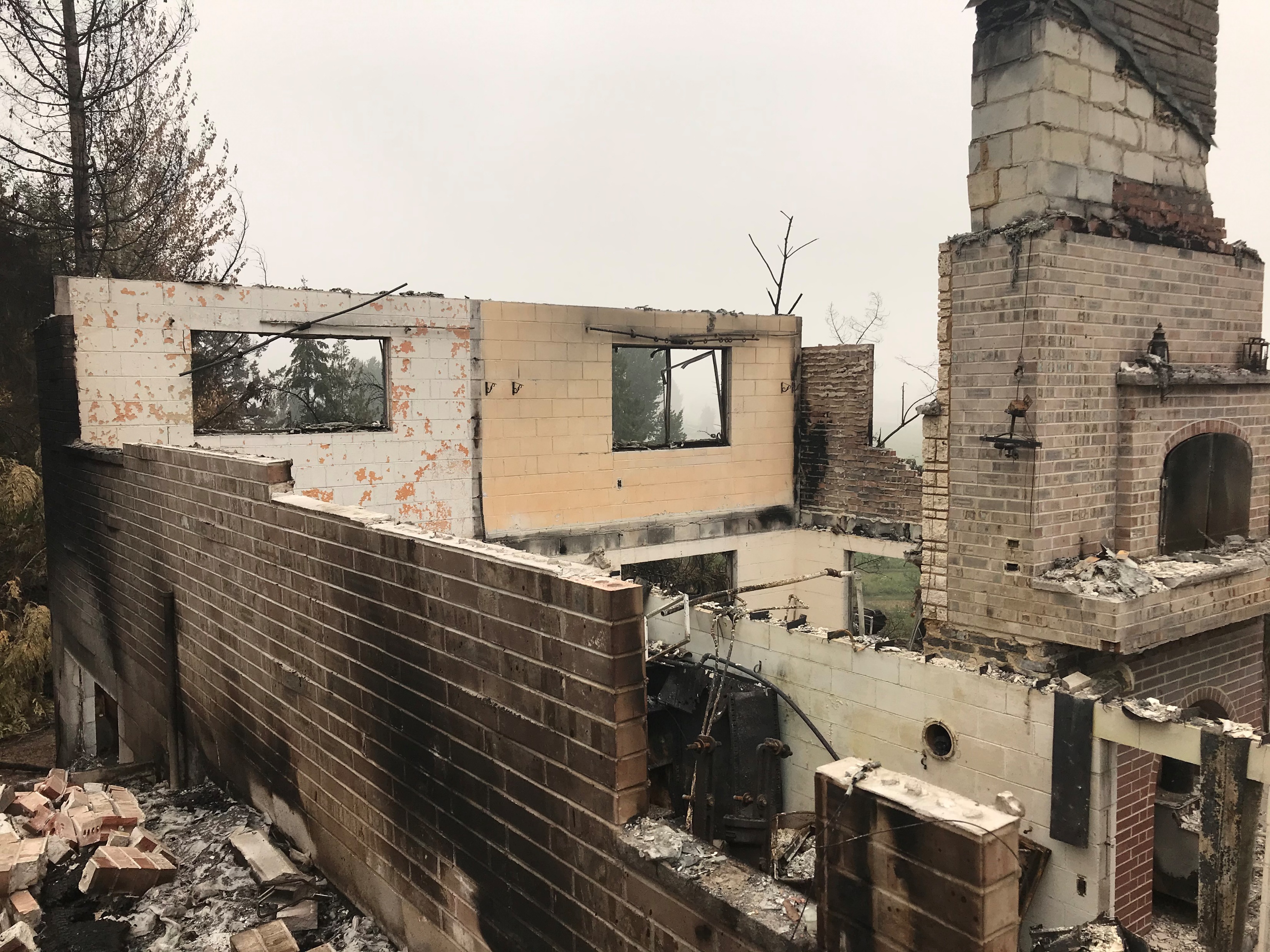 Make a Plan
Communication Plan
Emergency contact list
Work & School 
Out of State contact

Reunification Plan
Home location
Remote location

Evacuation Plan
Know your routes
Evacuation levels
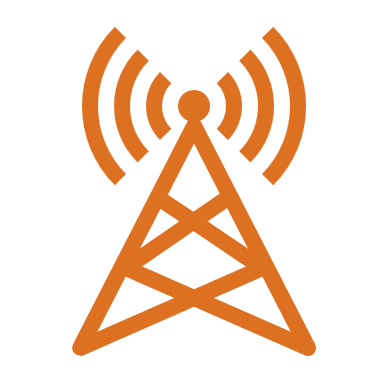 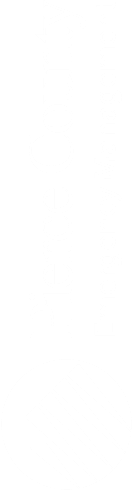 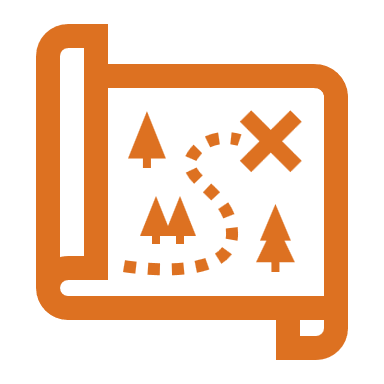 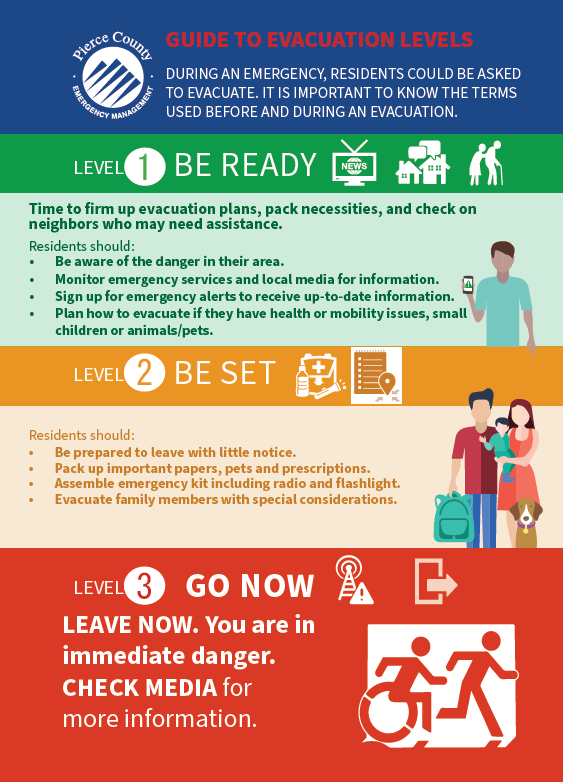 Evacuation Levels
Pierce County and local agencies have updated our evacuation language to make it more understandable for residents.
Language combines evacuation levels (1,2,3) and actions (Ready, Set, Go).
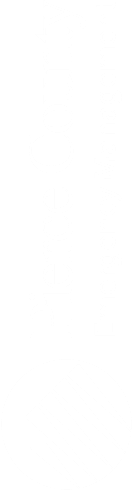 Personal Preparedness
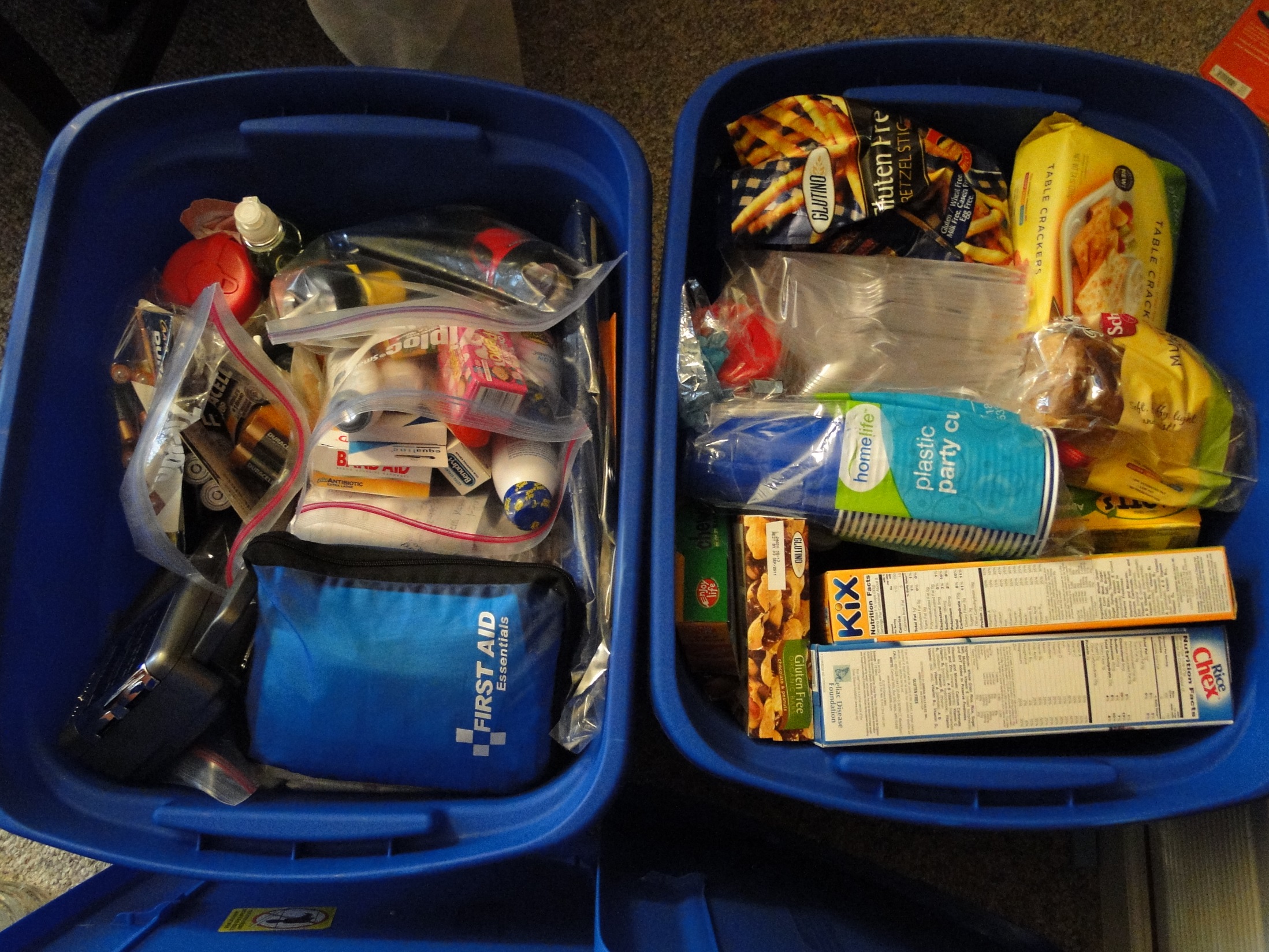 Build a Kit
Go-Kit
Car Go-Kit
14 days prepared

Store Water
CDC recommendation
Alternative water supply
Life Straw (1300 gallons)

Who has their own kit?
What makes it personal to you and your family?
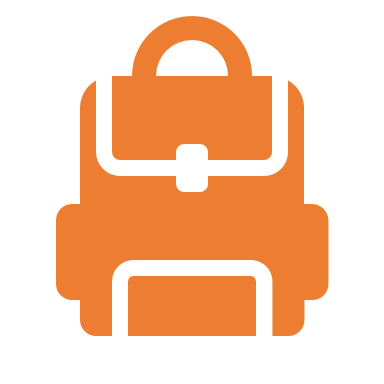 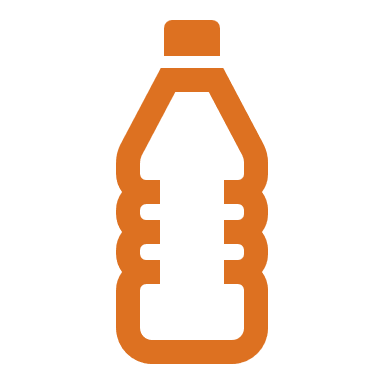 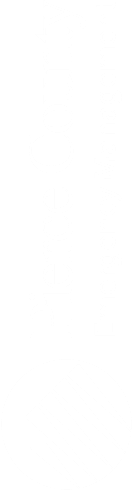 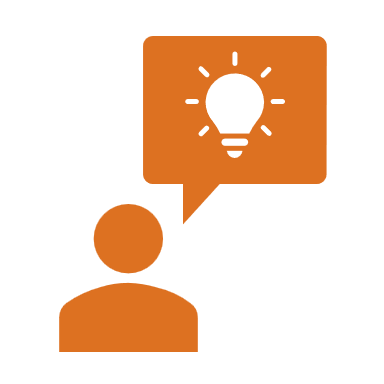 Kit Essentials
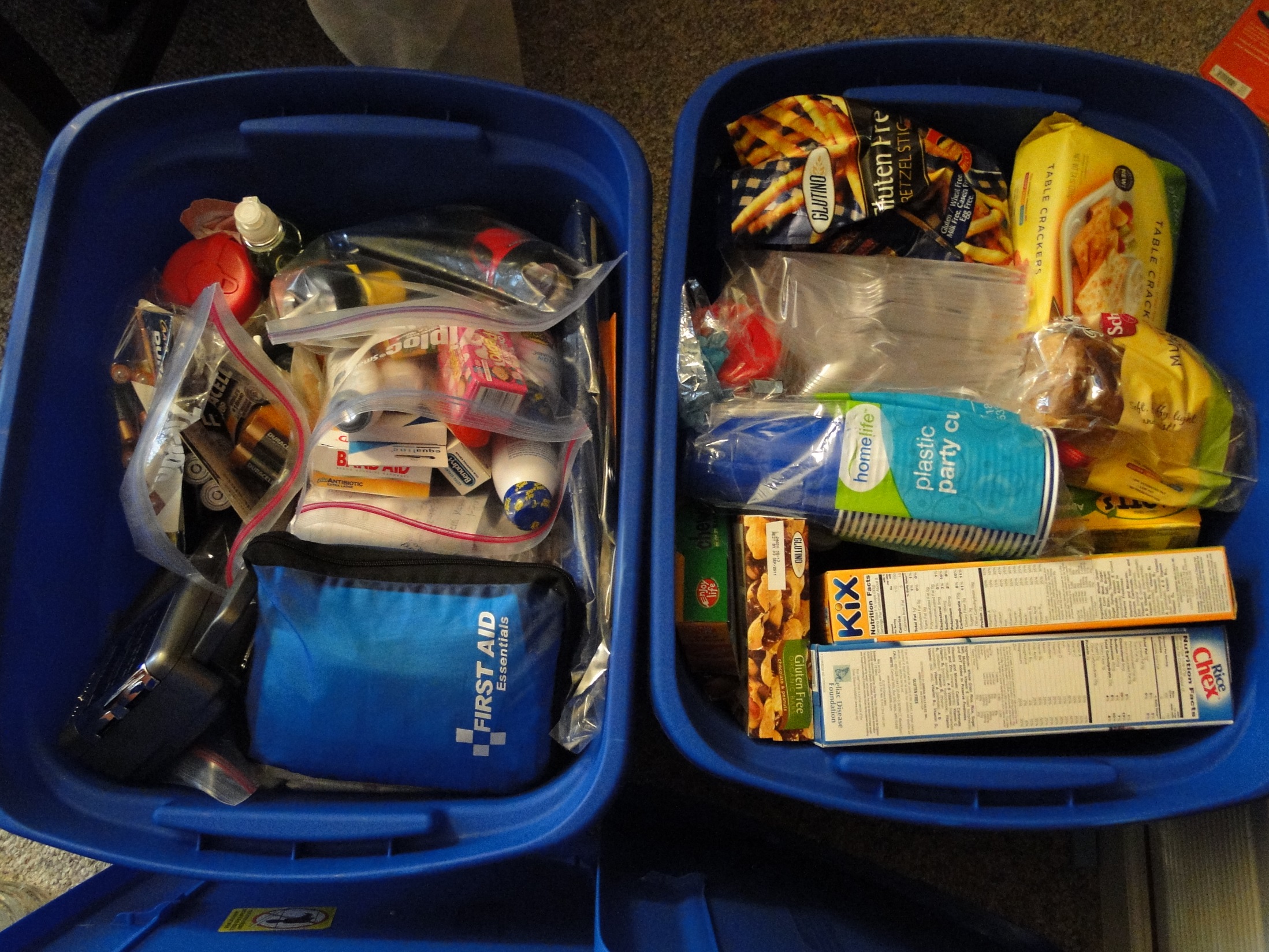 Build a Go Kit
Thirty days of medication
Extra assistive items
Cane or eyeglasses
Consider dietary restrictions
Batteries to back-up power dependent devices

Prepare Key Documents 
Identification
Financial and legal papers
List of medical information
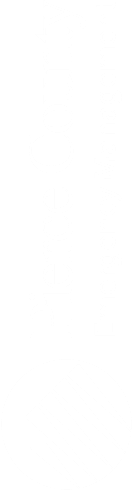 SIGN UP FOR ALERTS
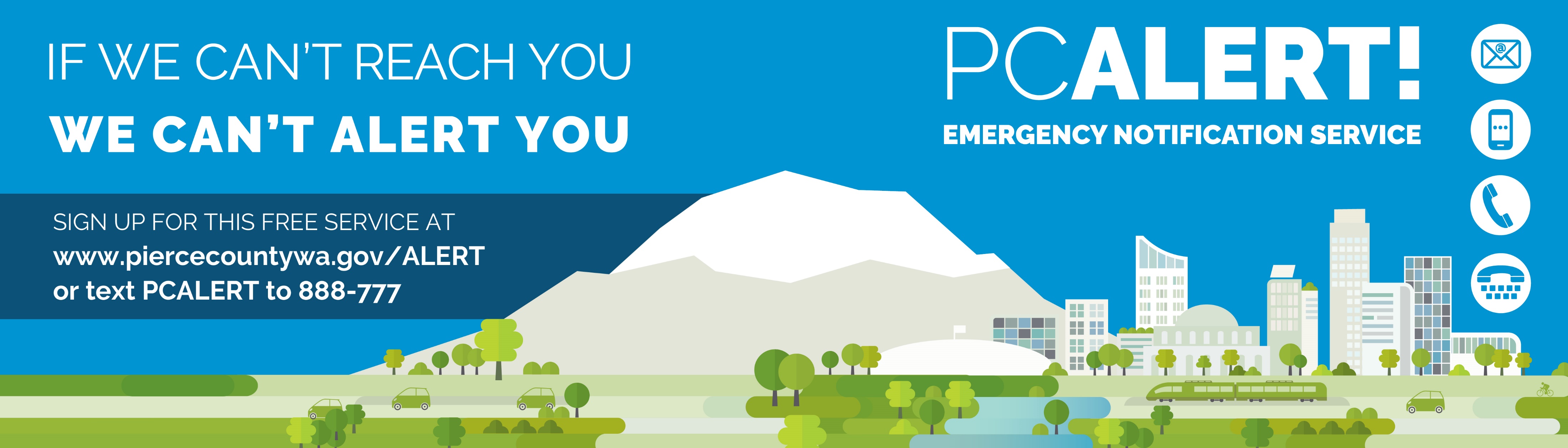 QR code and text-in option to receive PCALERTs specific to extreme weather.

QR code is printed on both the hot weather and cold weather kits.
Hazard Information
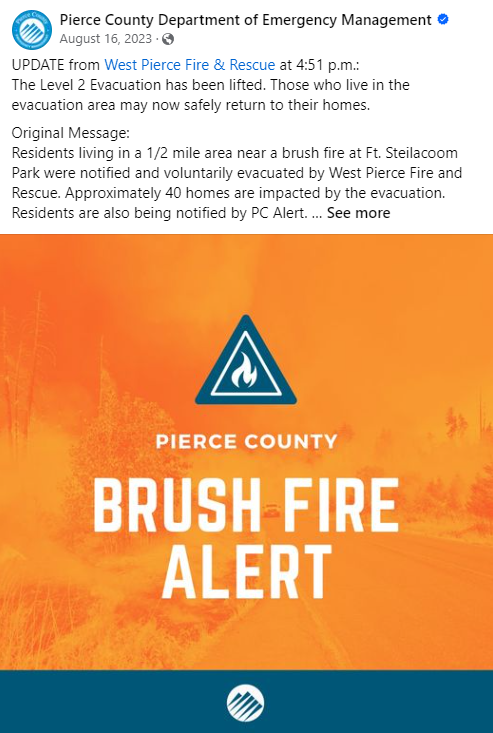 Hot Weather Information  | Pierce County, WA - Official Website (piercecountywa.gov)
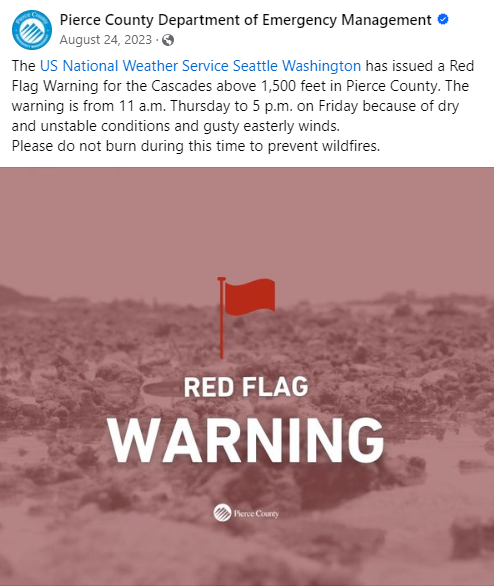 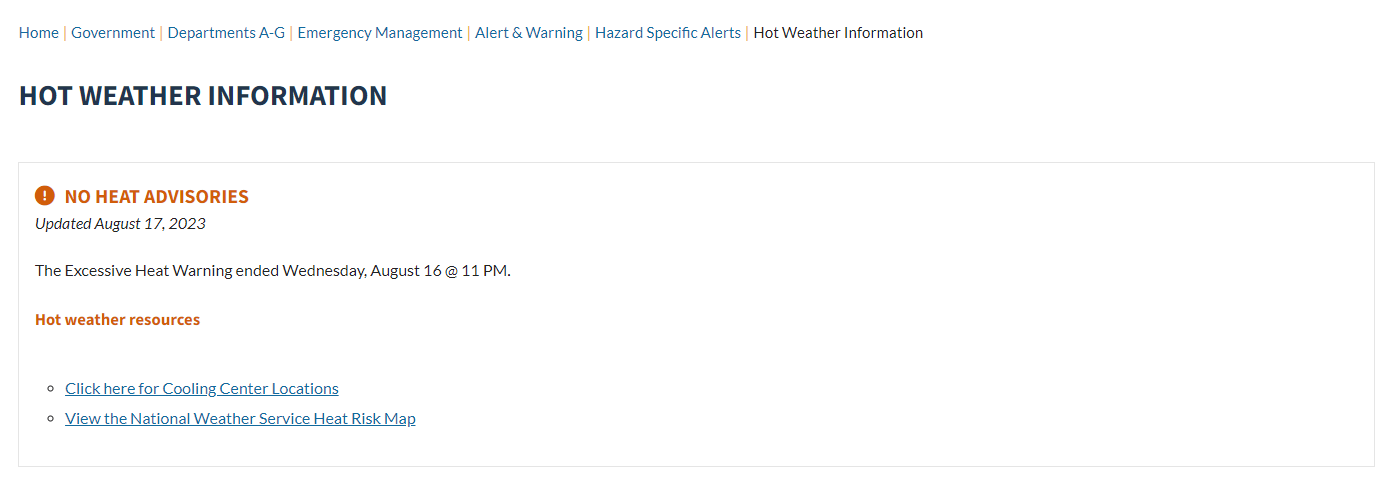 Pierce County Department of Emergency Management | Tacoma WA | Facebook
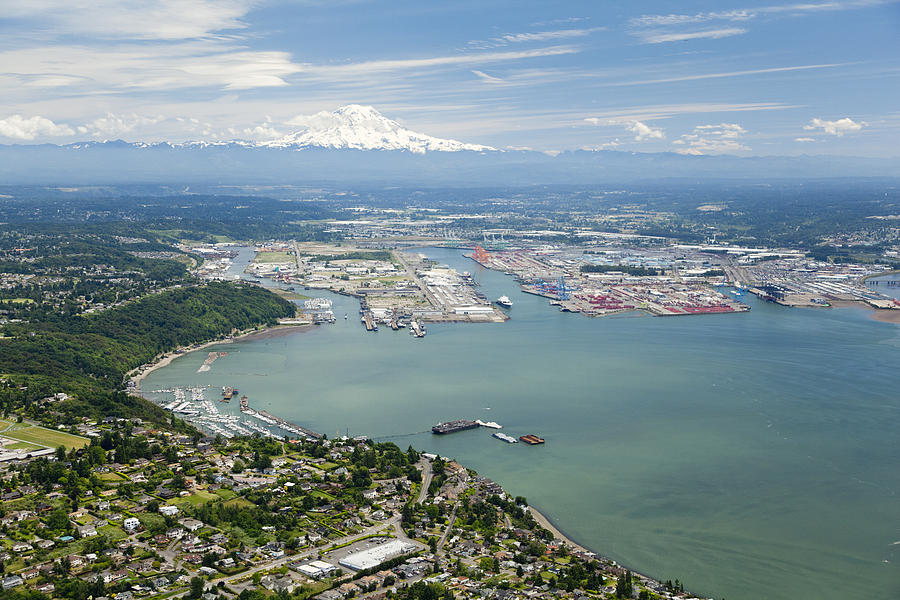 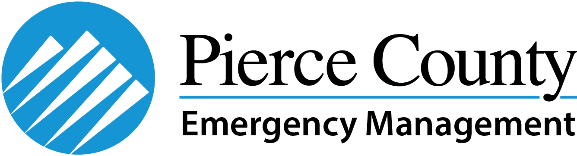 QUESTIONS?
Wyatt Godfrey
Mass Care Coordinator
Pierce County Emergency Management
wyatt.godfrey@piercecountywa.gov